Table
Bar Graph
Bar Graph
Bar Graph
Bar Graph Grouped
Line Graph
Pie Chart
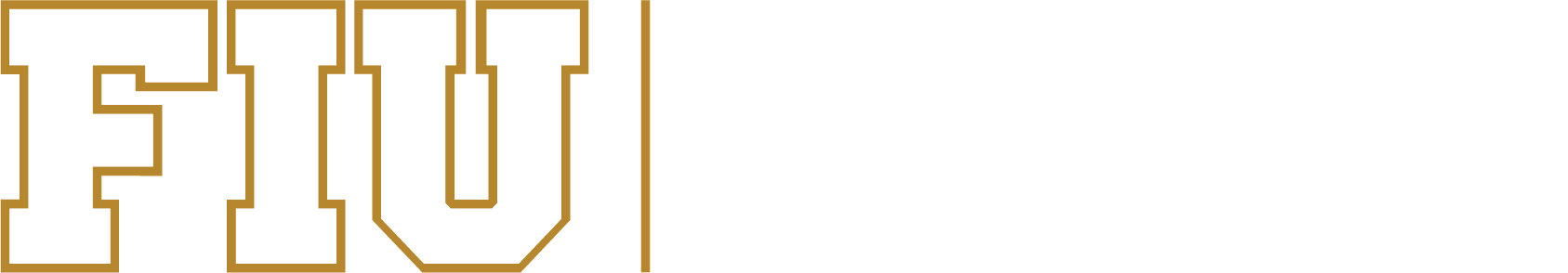 Use this for call-outs
We are as REAL as it gets.
We are as REAL as it gets.
We are as REAL as it gets.
Photo Slide Example
To change the image:
Right click on the image
Select change picture
Choose a source
Note: If you do not see the ‘change picture’ option please add a new slide that will have a blank picture template.
Photo Slide Example
To change the image:
Right click on the image
Select change picture
Choose a source
Note: If you do not see the ‘change picture’ option please add a new slide that will have a blank picture template.
1
Example
To change the image:
Right click on the image
Select change picture
Choose a source
Note: If you do not see the ‘change picture’ option please add a new slide that will have a blank picture template.
Photo Slide Example
To change the image:
Right click on the image
Select change picture
Choose a source
Note: If you do not see the ‘change picture’ option please add a new slide that will have a blank picture template.
We are as REAL as it gets.
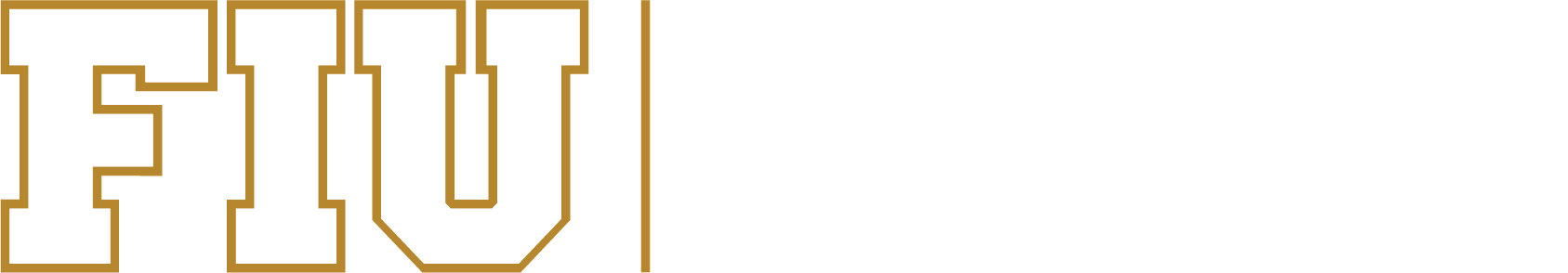